Menu
Slide
Image
Quiz
Exit
AZURE
Creat Your Presentations
All Blue Theme
Creative Presentations
Menu
Slide
Image
Quiz
Exit
Best Blue
Lorem ipsum dolor sit amet  consec tetur adla ipsum dolor sit amet dolor sit amet sit amet dolor sit amet dolor sit amet sit amet dolor sit amet sit amet amet sit amet
Lorem ipsum dolor sit amet  consec tetur adla ipsum dolor sit amet dolor sit amet sit amet dolor sit amet dolor sit amet sit amet dolor sit amet sit amet amet sit amet
All Blue Theme
Creative Presentations
Special Blue
Menu
Slide
Image
Quiz
Exit
Lorem ipsum dolor sit amet  consec tetur orem ipsum dolor sit ame consec sit ame consec
01.
Lorem ipsum dolor sit amet  consec tetur orem ipsum dolor sit ame consec sit ame consec
02.
Lorem ipsum dolor sit amet  consec tetur orem ipsum dolor sit ame consec sit ame consec
03.
All Blue Theme
Creative Presentations
2637 Vote
Menu
Slide
Image
Quiz
Exit
A wonderful serenity has taken possession serenity serenity
7583 Vote
8372 Vote
A wonderful serenity has taken possession serenity serenity
A wonderful serenity has taken possession serenity serenity
Lorem ipsum dolor sit amet  consec tetur adla ipsum dolor sit amet dolor sit amet sit amet dolor sit amet dolor consec tetur adla ipsum dolor sit amet dolor sit amet sit sit amet sit amet dolor sit amet sit amet
Sky Blue
All Blue Theme
Creative Presentations
Ocean Color
Menu
Slide
Image
Quiz
Exit
Lorem ipsum dolor sit amet  consec tetur adla ipsum dolor sit amet dolor sit amet sit amet dolor sit
Lorem ipsum dolor sit amet  consec tetur adla ipsum dolor sit amet dolor sit amet sit amet dolor sit
Lorem ipsum dolor sit amet  consec tetur adla ipsum dolor sit amet dolor sit amet sit amet dolor sit
Lorem ipsum dolor sit amet  consec tetur adla ipsum dolor sit amet dolor sit amet sit amet dolor sit
All Blue Theme
Creative Presentations
Wonderful Blue
Menu
Slide
Image
Quiz
Exit
2023
2022
2021
2020
Lorem ipsum dolor sit amet, consectetur adipis cing
Lorem ipsum dolor sit amet, consectetur adipis cing
Lorem ipsum dolor sit amet, consectetur adipis cing
Lorem ipsum dolor sit amet, consectetur adipis cing
All Blue Theme
Creative Presentations
Menu
Slide
Image
Quiz
Exit
“How lovely yellow is! It stands for the sun.”
Lorem ipsum dolor sit amet, nsecr adipis sit amet, sit amet, sit amet, consectetur,
Lorem ipsum dolor sit amet, nsecr adipis sit amet, sit amet, sit amet, consectetur,
49%
77%
Perfect Blue
All Blue Theme
Creative Presentations
Schedule 1 contains the model articles fo companies limited by shares. Schedule 2 shares. Schedule.
“A certain blue enters your body & soul”
Menu
Slide
Image
Quiz
Exit
Schedule 1 contains the model articles fo companies limited by shares. Schedule 2 shares. Schedule.
Schedule 1 contains the model articles fo companies limited by shares. Schedule 2 shares. Schedule.
Schedule 1 contains the model articles fo companies limited by shares. Schedule 2 shares. Schedule.
All Blue Theme
Creative Presentations
Sky Color
Menu
Slide
Image
Quiz
Exit
Blue 001
Blue 002
Lorem ipsum dolor sit amet  consec tetur
Lorem ipsum dolor sit amet  consec tetur
Blue 003
Blue 004
Lorem ipsum dolor sit amet  consec tetur
Lorem ipsum dolor sit amet  consec tetur
All Blue Theme
Creative Presentations
Blue Style
Menu
Slide
Image
Quiz
Exit
Lorem ipsum dolor sit amet  consec tetur adla ipsum doit amet  consec tetur cons  adlorem  adlorem
Lorem ipsum dolor sit amet  consec tetur adla ipsum doit amet  consec tetur cons  adlorem  adlorem
Lorem ipsum dolor sit amet  consec tetur adla ipsum doit amet  consec tetur cons  adlorem  adlorem
Lorem ipsum dolor sit amet  consec tetur adla ipsum doit amet  consec tetur cons  adlorem  adlorem
All Blue Theme
Creative Presentations
Menu
Slide
Image
Quiz
Exit
BLUE COLOR
A wonderful serenity has taken possession of my entire soul, like these sweet mornings of spring which I enjoy with my whole heart. I am alone, and feel the charm of existence in this spot,
OUR HISTORY
All Blue Theme
Creative Presentations
Menu
Slide
Image
Quiz
Exit
Vivamus quam dolor, tempor ac gravida sit amet, porta fermentum magna.
Vivamus quam dolor, tempor ac gravida sit amet, porta fermentum magna.
Vivamus quam dolor, tempor ac gravida sit amet, porta fermentum magna.
Vivamus quam dolor, tempor ac gravida sit amet, porta fermentum magna.
Vivamus quam dolor, tempor ac gravida sit amet, porta fermentum magna.
Vivamus quam dolor, tempor ac gravida sit amet, porta fermentum magna.
All Blue Theme
Creative Presentations
Menu
Slide
Image
Quiz
Exit
Blue Life
Lorem ipsum dolor sit amet  consec tetur adlorem ipsum dolor sit amet  consec tetur adis piscin elit is piscin elit tetur adis piscin elit consec tetur adis tetur adis
Lorem ipsum dolor sit amet  consec tetur adlorem ipsum dolor sit amet  consec tetur adis piscin elit is piscin elit tetur adis piscin elit consec tetur adis tetur adis
All Blue Theme
Creative Presentations
Lorem ipsum dolor sit amet, consectetuer
adipiscing elit,.
Lorem ipsum dolor sit amet, consectetuer
adipiscing elit,.
Menu
Slide
Image
Quiz
Exit
DOWNLOAD
DOWNLOAD
Lorem ipsum dolor sit amet, consectetuer
adipiscing elit,.
Lorem ipsum dolor sit amet, consectetuer
adipiscing elit,.
DOWNLOAD
DOWNLOAD
Lorem ipsum dolor sit amet, consectetuer
adipiscing elit,.
Lorem ipsum dolor sit amet, consectetuer
adipiscing elit,.
All Blue Theme
DOWNLOAD
DOWNLOAD
Creative Presentations
Menu
Slide
Image
Quiz
Exit
“Somewhere over the rainbow, skies are blue, and the dreams that you dare to dream really do come true.”
All Blue Theme
Creative Presentations
Happy Blue
Menu
Slide
Image
Quiz
Exit
Leverage agile frameworks to provide A robust synopsis for high level overviews. Iterative approaches to coate strategy foster strategy foster strategy foster It
Leverage agile frameworks to provide A robust synopsis for high level overviews. Iterative approaches to coate strategy foster strategy foster strategy foster It
All Blue Theme
Creative Presentations
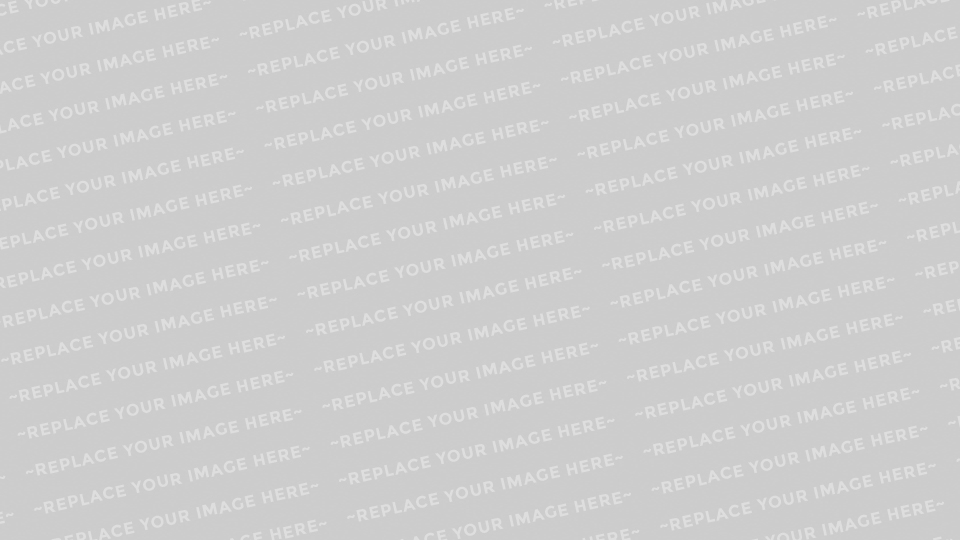 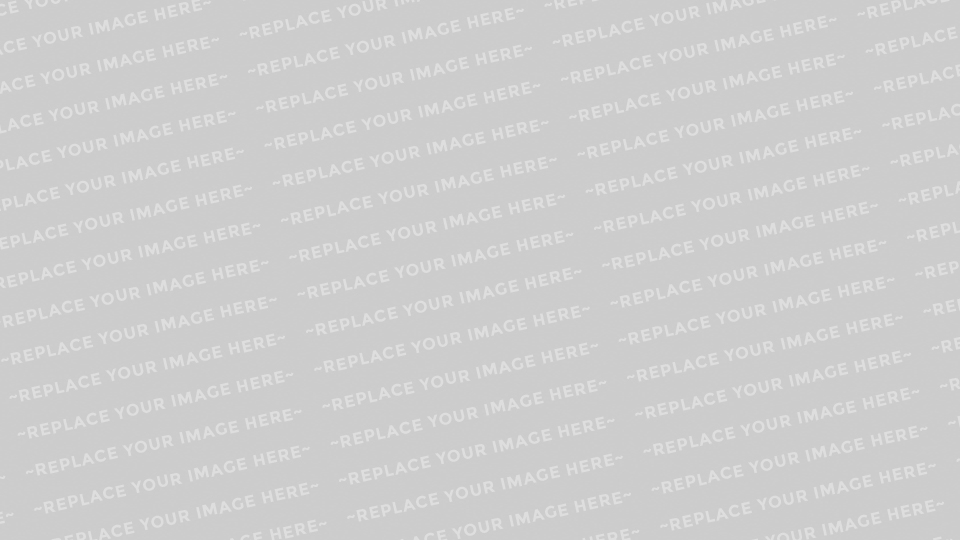 Menu
Slide
Image
Quiz
Exit
Blue 1
Blue 2
Lorem ipsum dolor sit amet, consectetur adipiscing elit, sed do eiusmod tempor incididunt ut labore et dolore magna eiusmod tempor incididunt ut labore et dolore magna.
Lorem ipsum dolor sit amet, consectetur adipiscing elit, sed do eiusmod tempor incididunt ut labore et dolore magna eiusmod tempor incididunt ut labore et dolore magna.
Lorem ipsum dolor sit amet,
Lorem ipsum dolor sit amet,
All Blue Theme
Learn More
Learn More
Creative Presentations
Nice Color
Menu
Slide
Image
Quiz
Exit
Lorem ipsum dolor sit amet, era consectetur adipisc lit avren. Suspen disse eu ornare libero. Duisit amet, era consectetur adipiscing
Lorem ipsum dolor sit amet, era consectetur adipisc lit avren. Suspen disse eu ornare libero. Duisit amet, era consectetur adipiscing
Lorem ipsum dolor sit amet, era consectetur adipisc lit avren. Suspen disse eu ornare libero. Duisit amet, era consectetur adipiscing
All Blue Theme
Creative Presentations
Infographic Section
Menu
Slide
Image
Quiz
Exit
topic
topic
Subtitle Here
Subtitle Here
Lorem Ipsum Dolor Sit Amet
Ipsum Dolor Sit Amet
Lorem Ipsum Dolor Sit Amet
Ipsum Dolor Sit Amet
Subtitle Here
Subtitle Here
Lorem Ipsum Dolor Sit Amet
Ipsum Dolor Sit Amet
Lorem Ipsum Dolor Sit Amet  
Ipsum Dolor Sit Amet
Subtitle Here
Subtitle Here
topic
Lorem Ipsum Dolor Sit Amet
Ipsum Dolor Sit Amet
Lorem Ipsum Dolor Sit Amet
Ipsum Dolor Sit Amet
All Blue Theme
Creative Presentations
Infographic Section
Menu
Slide
Image
Quiz
Exit
OPTION 1
Lorem ipsum dolor sit amet, consectetur adipi scing elit. Aliquam sit amet metus commodo. adipi scing elit. Aliquam sit consectetur
OPTION 2
Lorem ipsum dolor sit amet, consectetur adipi scing elit. Aliquam sit amet metus commodo. adipi scing elit. Aliquam sit consectetur
All Blue Theme
Creative Presentations
Infographic Section
Menu
Slide
Image
Quiz
Exit
Lorem ipsum dolor sit amet, consectetur adipi scing elit.
01
Subtitle Here
Lorem Ipsum Dolor Sit Amet Consectetur
02
Subtitle Here
Lorem Ipsum Dolor Sit Amet Consectetur
03
Lorem ipsum dolor sit amet, consectetur adipi scing elit.
Subtitle Here
All Blue Theme
Lorem Ipsum Dolor Sit Amet Consectetur
Creative Presentations
Infographic Section
A
B
C
D
Menu
Slide
Image
Quiz
Exit
Title Goes here
There are many variations of passages but the of majority
Title Goes here
There are many variations of passages but the of majority
Title Goes here
There are many variations of passages but the of majority
Title Goes here
There are many variations of passages but the of majority
All Blue Theme
Creative Presentations
Infographic Section
Menu
Slide
Image
Quiz
Exit
Sed Ut Perspiciatis Unde Omnis Iste Natus Error Sit Voluptatem Accusa Ntium Doloremque Lauda Ntium, Totam Rem Aperiam, Eaque Ipsa Quae
Sed Ut Perspiciatis Unde Omnis Iste Natus Error Sit Voluptatem Accusa Ntium Doloremque Lauda Ntium, Totam Rem Aperiam, Eaque Ipsa Quae
All Blue Theme
More Info
More Info
Creative Presentations
Infographic Section
Menu
Slide
Image
Quiz
Exit
45%
The quick, brown fox jumps over a lazy dog. DJs flock
Lorem Ipsum
Lorem Ipsum
Cras mattis consectetur purus sit amet fermentum. Sed posuere consectetur est at lobortis. Nullam consectetur est at lobortis. Nullam Sed posuere consectetur est at Sed posuere fermentum
Cras mattis consectetur purus sit amet fermentum. Sed posuere consectetur
Cras mattis consectetur purus sit amet fermentum. Sed posuere consectetur.
Lorem Ipsum
All Blue Theme
Creative Presentations
Infographic Section
Menu
Slide
Image
Quiz
Exit
HOME
HOME
Lorem ipsum dolor sit amet, consetetur sadipscing elitr, sed diam nonumy eirmod tempor invidunt ut.
Lorem ipsum dolor sit amet, consetetur sadipscing elitr, sed diam nonumy eirmod tempor invidunt ut.
HOME
HOME
Lorem ipsum dolor sit amet, consetetur sadipscing elitr, sed diam nonumy eirmod tempor invidunt ut.
Lorem ipsum dolor sit amet, consetetur sadipscing elitr, sed diam nonumy eirmod tempor invidunt ut.
All Blue Theme
Creative Presentations
Infographic Section
Menu
Slide
Image
Quiz
Exit
Lorem ipsum dolor amet, consectetur adipiscing you are an established business or a startup, ensuring established business an 

established business or a startup, ensuring established business business or a startup, ensuring established business an
ALL ELEMENTS ARE
ALL ELEMENTS ARE
Frequently, your initial font choice is taken out of your awesome
Frequently, your initial font choice is taken out of your awesome
Show More
GET STARTED
All Blue Theme
Creative Presentations
Infographic Section
Menu
Slide
Image
Quiz
Exit
A
B
C
Lorem ipsum dolor amet, consectetur adipiscing you are an established business or a startup, ensuring established business an established business or a startup
All Blue Theme
Creative Presentations
Infographic Section
Menu
Slide
Image
Quiz
Exit
Lorem Ipsum is simply dummy text of the printing and typesetting dummy text of the printing of the printing and typesetting dummy text of typesetting
Lorem Ipsum is simply dummy text of the printing and typesetting dummy text of the printing of the printing and typesetting dummy text of typesetting
Graphic Reports
All Blue Theme
Creative Presentations
Infographic Section
Menu
Slide
Image
Quiz
Exit
TITLE
TITLE
TITLE
LOREM IPSUM DOLOR SIT AMET, CONSECTETUR ADIPI ELIT, ED D CONSECTETUR O
LOREM IPSUM DOLOR SIT AMET, CONSECTETUR ADIPI ELIT, ED D CONSECTETUR O
LOREM IPSUM DOLOR SIT AMET, CONSECTETUR ADIPI ELIT, ED D CONSECTETUR O
All Blue Theme
Creative Presentations
Menu
Slide
Image
Quiz
Exit
THANK’S
Creat Your Presentations
All Blue Theme
Creative Presentations